ToastmastersCertificate of Appreciation
is hereby granted to:
(Contest Helper’s Name)
for outstanding performance 
and valued contribution to
Area xx Spring Speech Contests
Awarded: April 10th, 2017
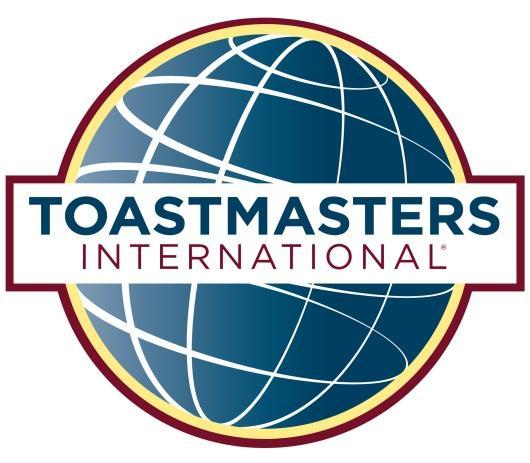 (Contest Chair’s Name)